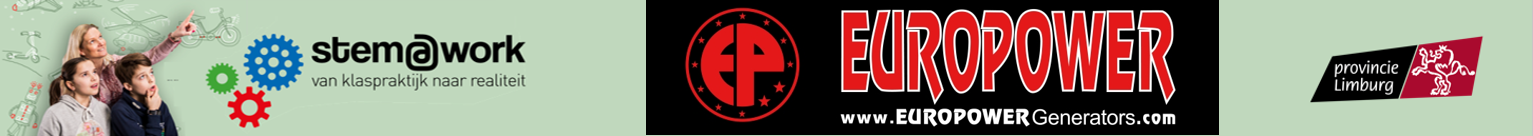 Voorbereiding bedrijfsbezoek
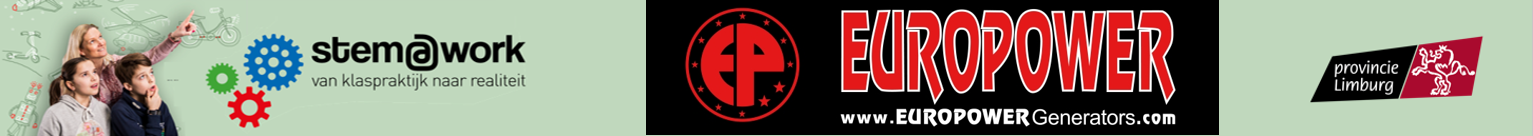 https://www.europowergenerators.com/index.php?lang=nl
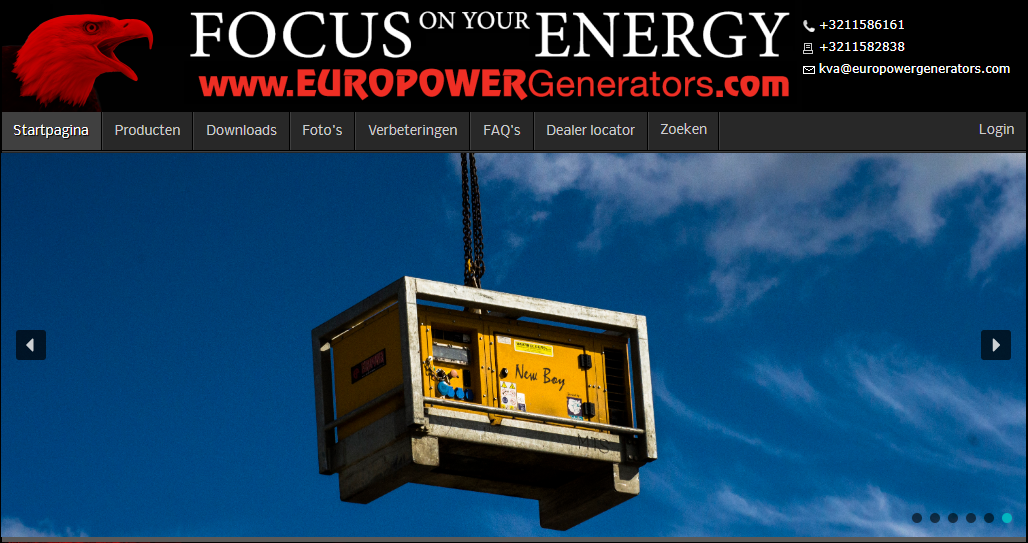 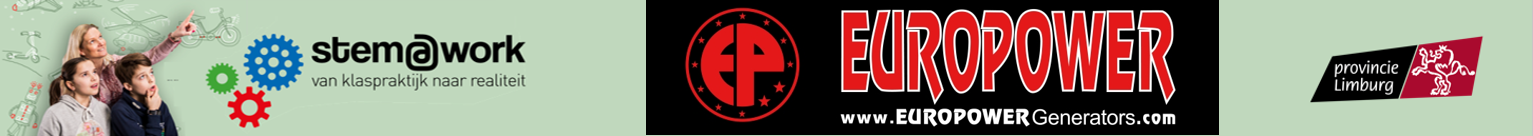 Wat maken ze in dit bedrijf?
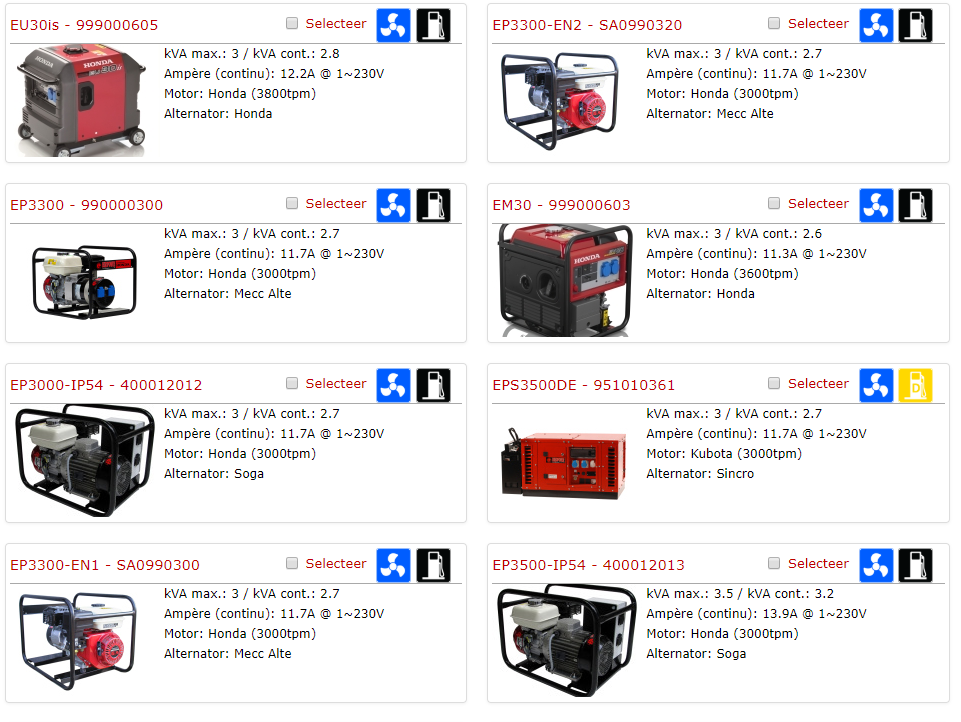 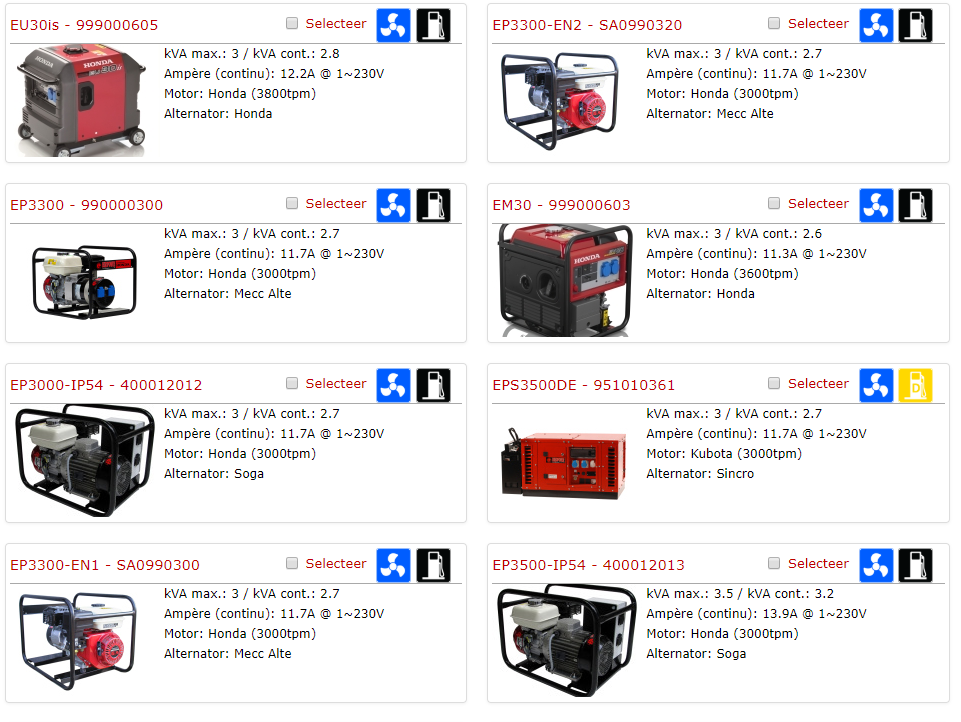 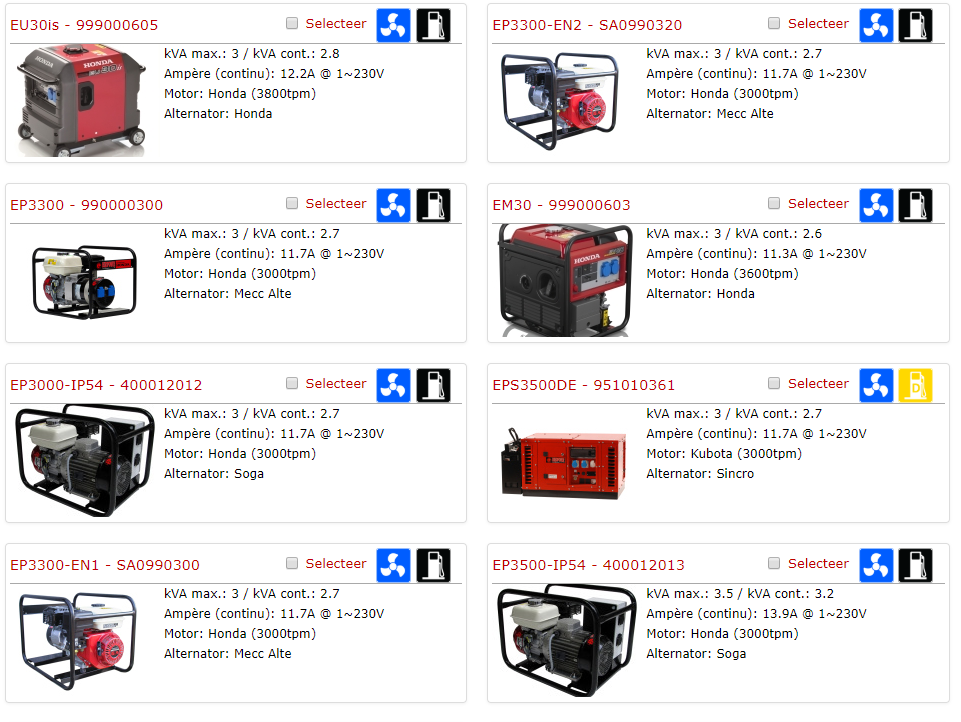 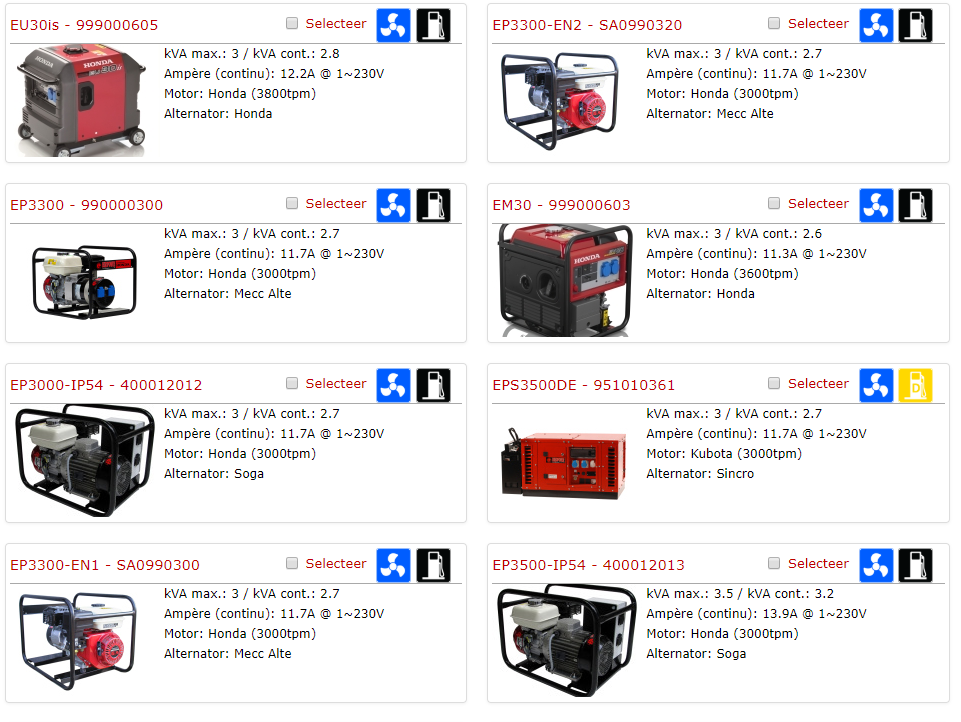 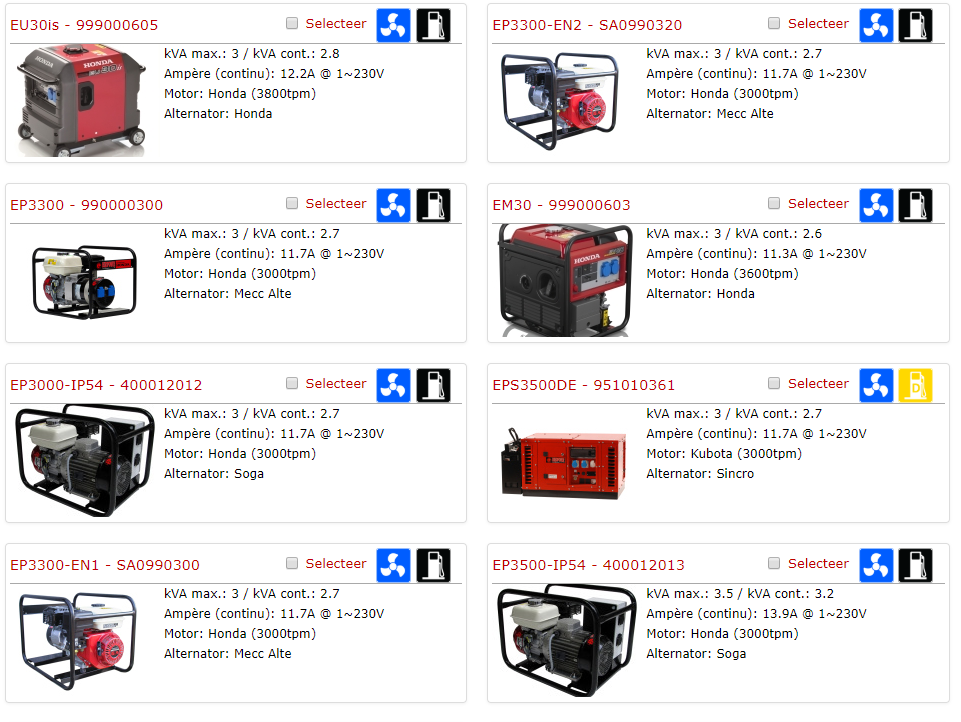 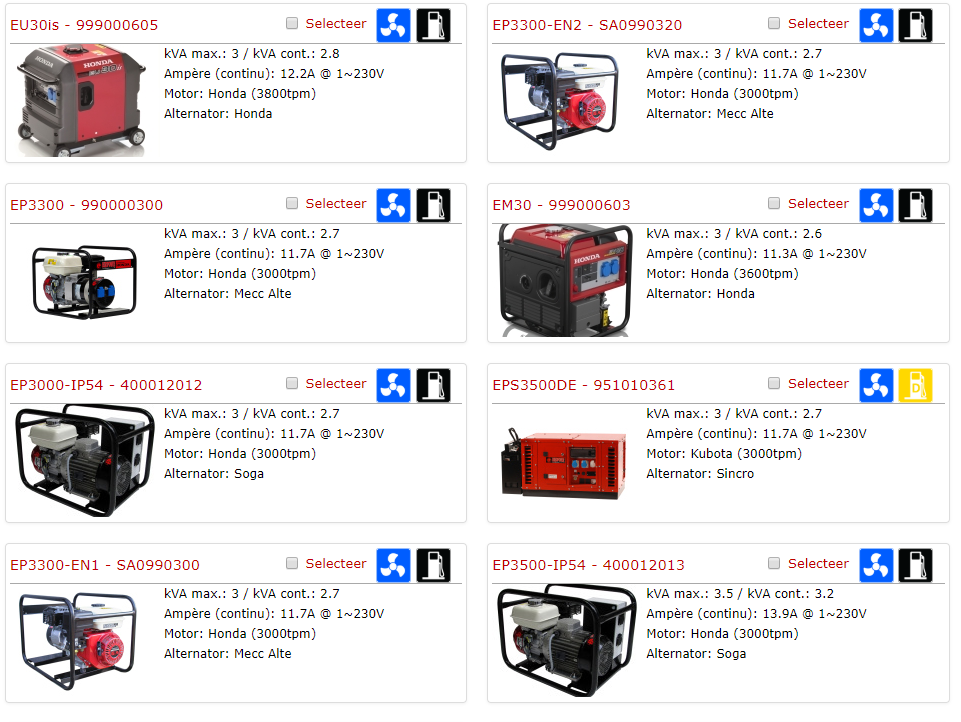 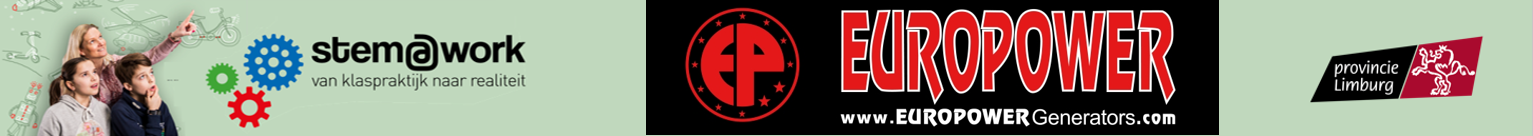 Waarvoor dienen deze generatoren?
https://www.europowergenerators.com/index.php?option=com_content&view=article&id=360&Itemid=539&lang=nl
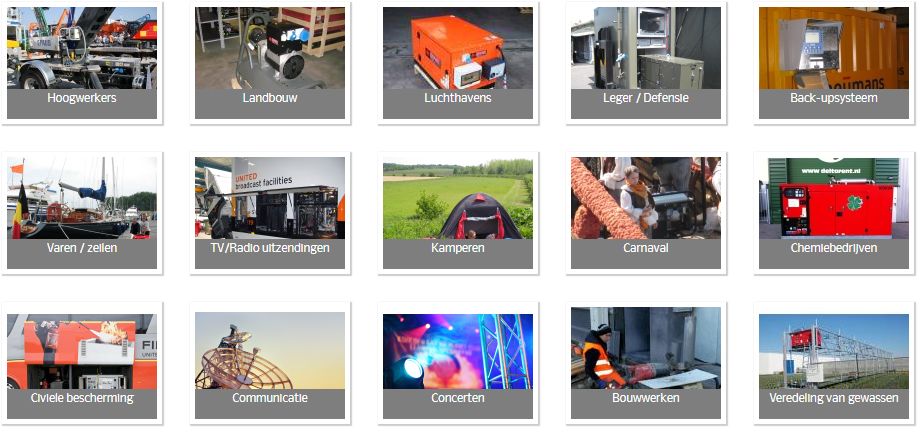 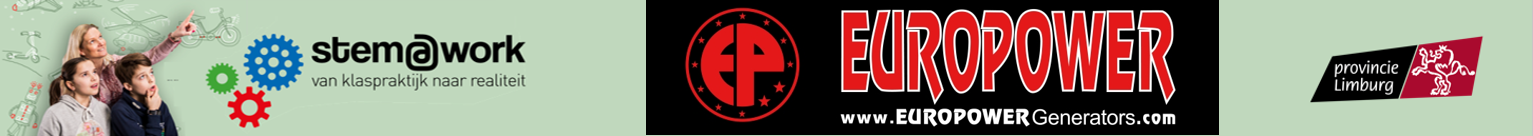 Activiteit Eenvoudige kringloop
Het is me Wat’t
&
Wat’t een aantrekking
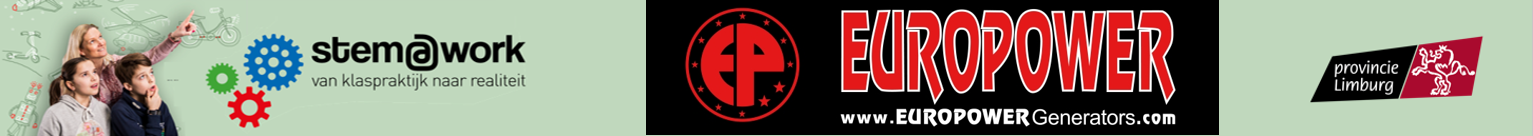 Probleemstelling
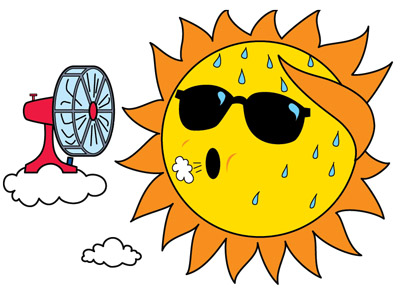 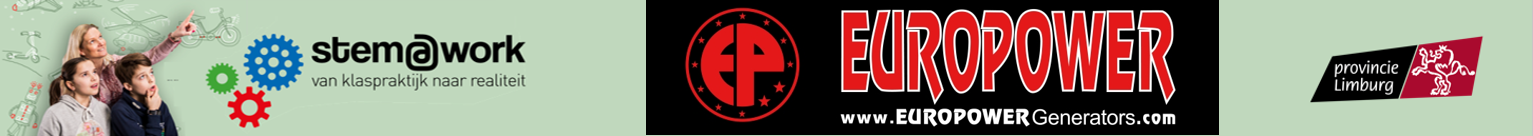 criteria

de motor moet draaien
de ventilator moet voor verfrissing zorgen
het apparaat moet makkelijk uit en aan te zetten zijn
jouw apparaat moet dus een schakelaar hebben
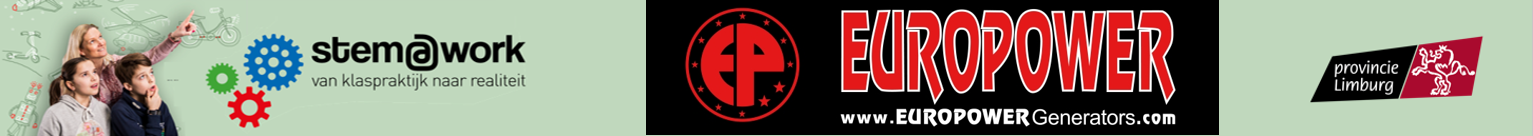 Relevante vragen


welke materialen kan je gebruiken om dit te bouwen?
welke gereedschappen zullen we nodig hebben?
waar moeten we rekening mee houden bij het bouwen van een stroomkring?
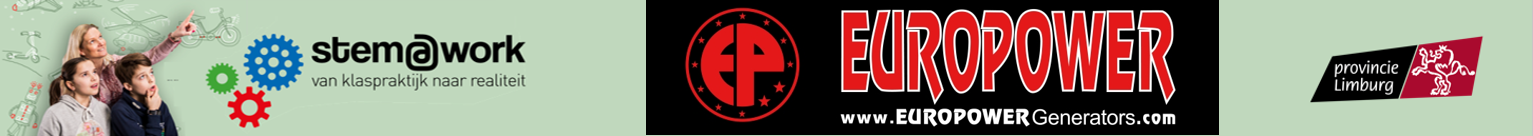 Eenvoudige stroomkring
https://www.ontdektechniektalent.be/techniekmobiel-leerlijnen-toolelectroontdekker
               Electro-ontdekker              Ontdekdoosje uit mobiel
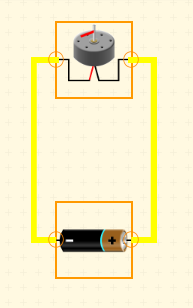 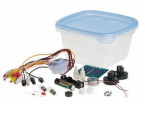 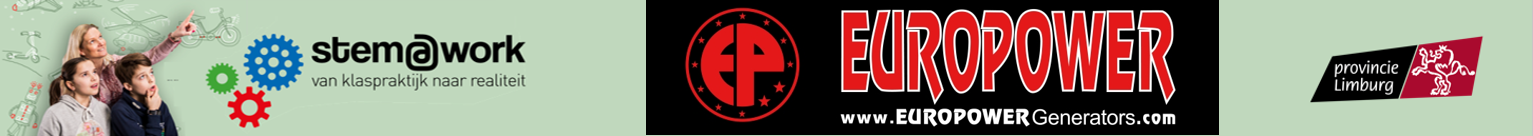 Ingebruikname

laat de leerlingen hun werk kort toelichten voordat deze in gebruik gesteld wordt
wat liep er niet zoals gewenst, wat hadden we anders kunnen doen?
wat ging er beter dan verwacht?
…
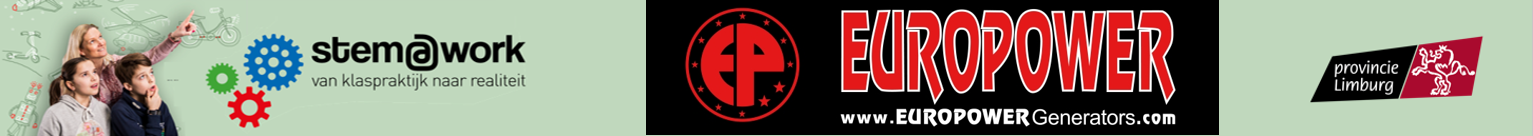 Evaluatie

draait de motor?
zorgt de ventilator voor verfrissing?
kan het apparaat makkelijk uit en aan gezet worden?


Overloop de al dan niet behaalde criteria.
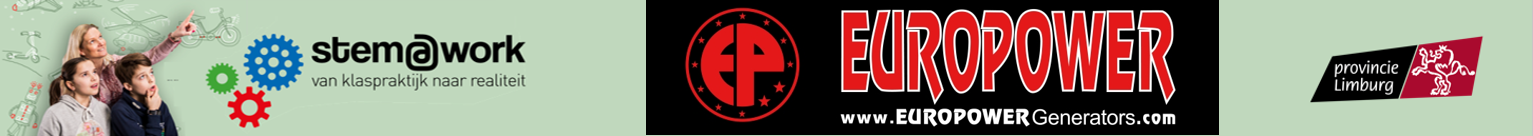 NA bedrijfsbezoek  koppeling met het bedrijf

welke materialen hebben we gebruikt?
welke gereedschappen gebruikten we?
misten we bepaalde gereedschappen?
…